التعلم الذاتي
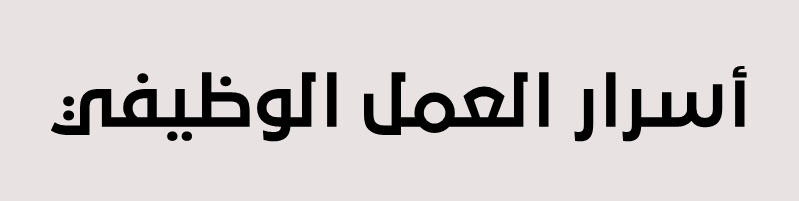 فن القراءة
ويندوز تشغيل الدماغ
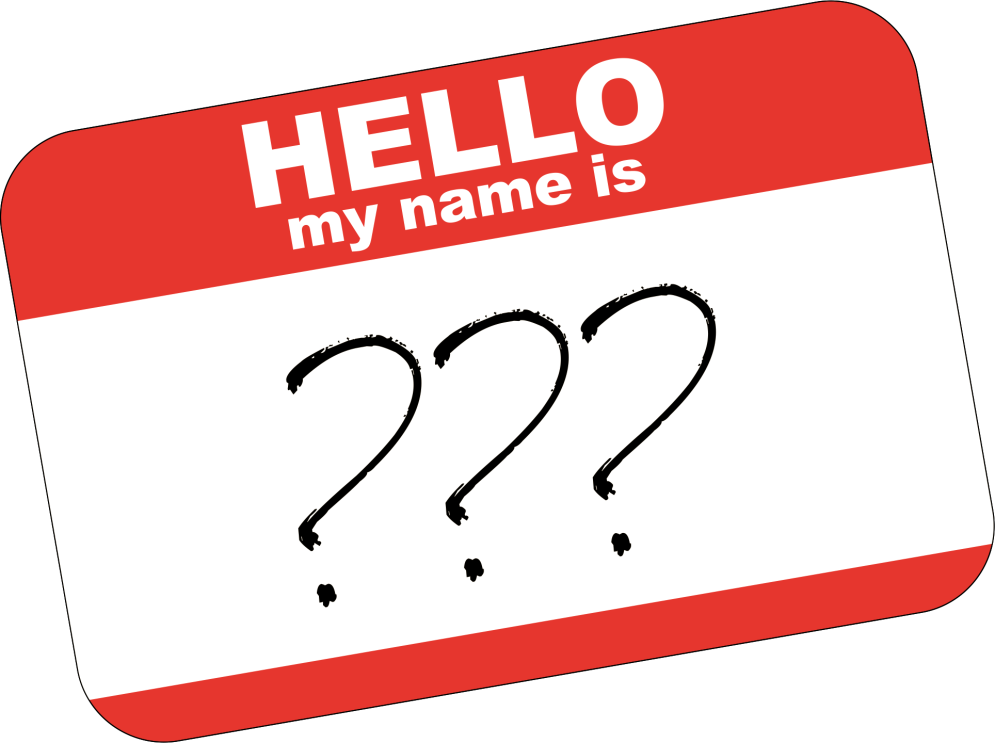 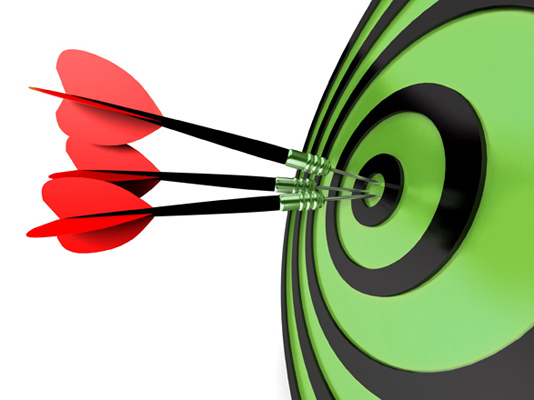 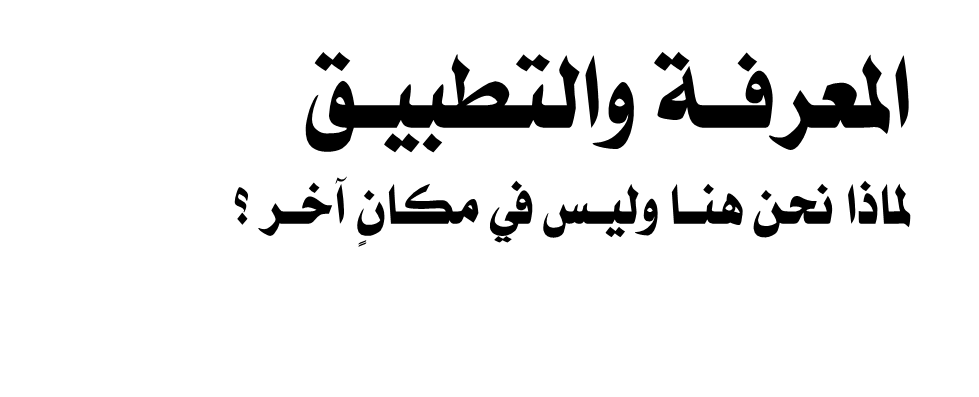 01
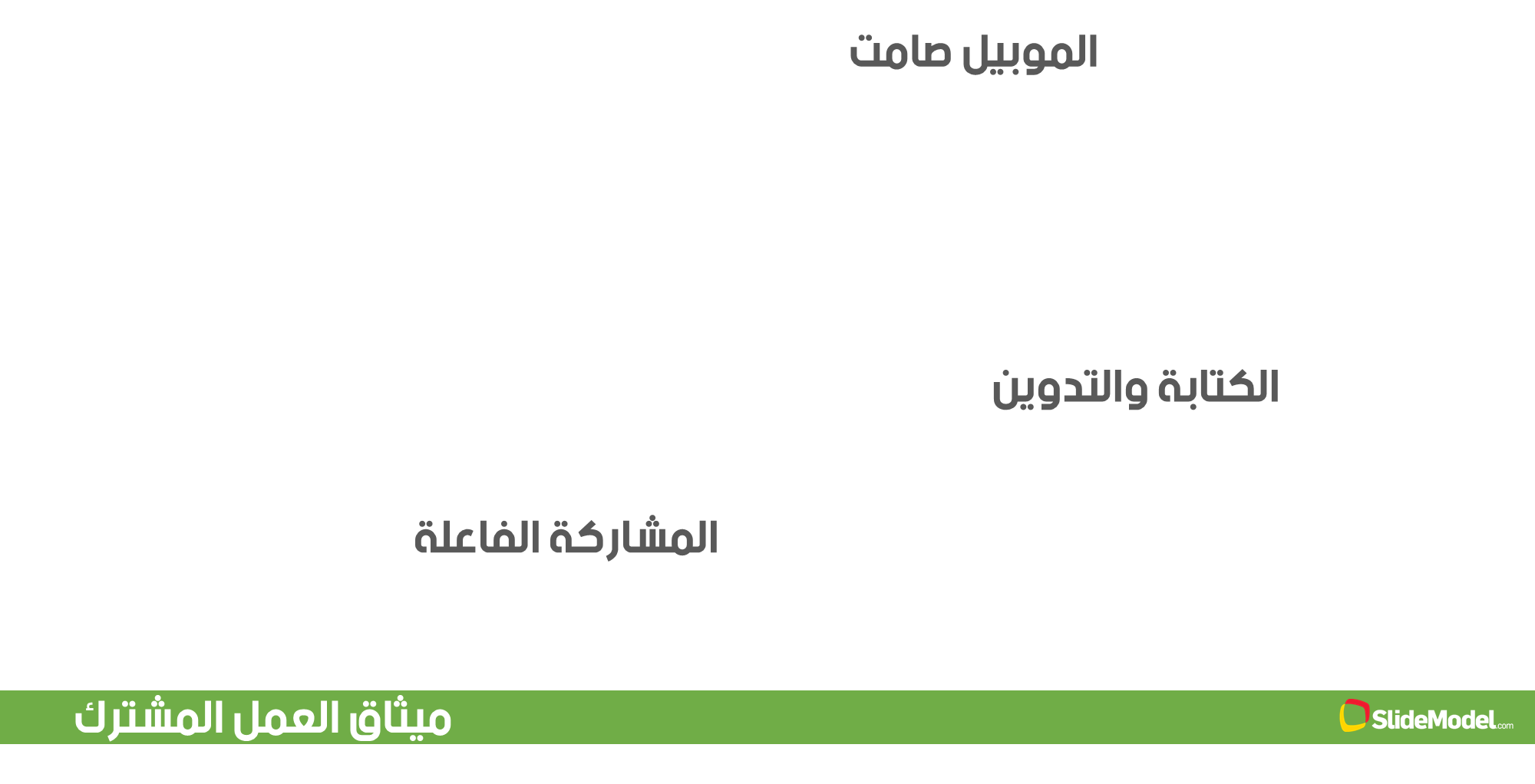 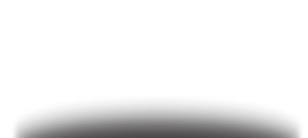 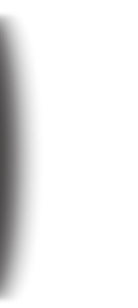 02
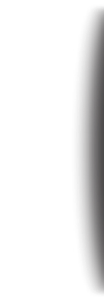 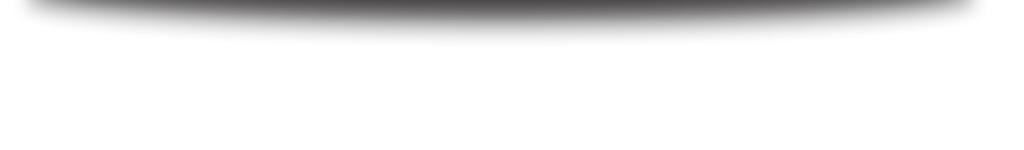 03
المعلومات لا قيمة لها مالم تطبق
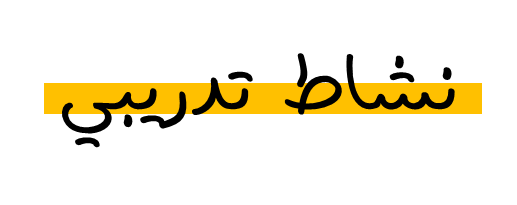 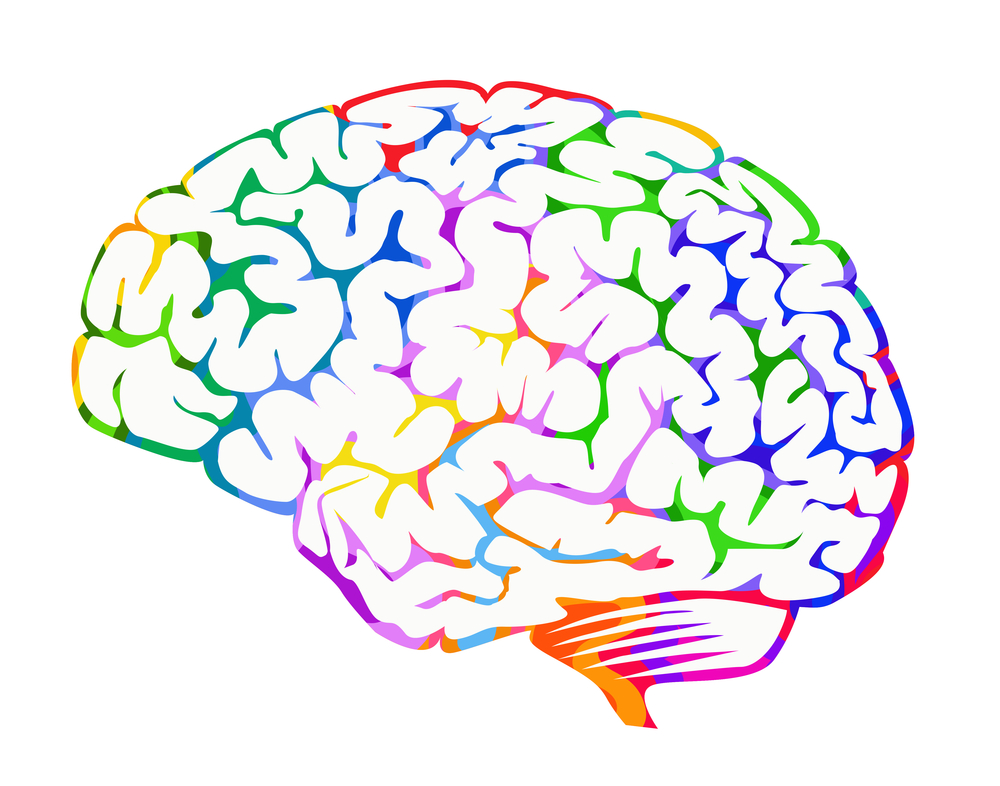 ما خريطة العقل؟
هي أداة فكرية مثالية لتنظيم افكارك .
وجه الشبه بين خريطة العقل وخريطة المدينة
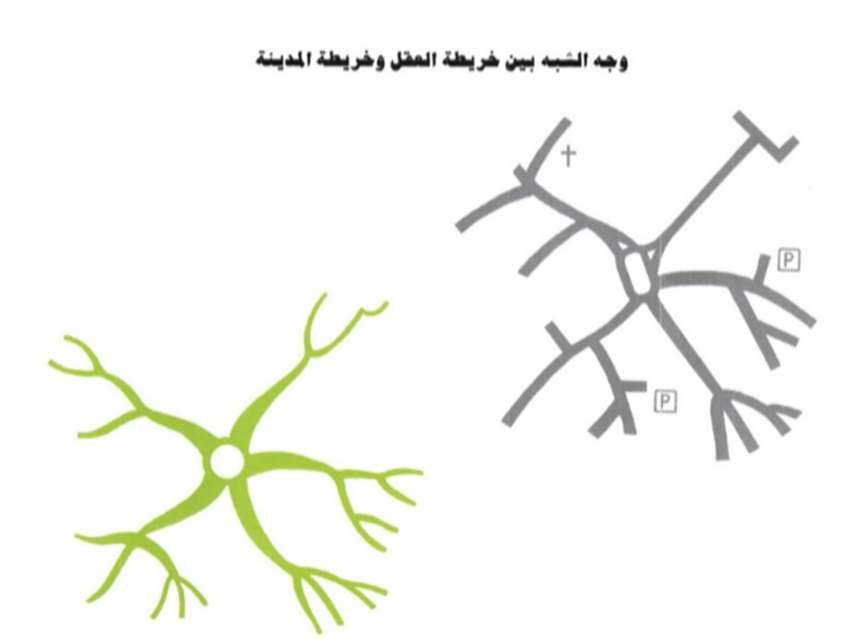 إن خريطة العقل سوف:
تمكنك من إلقاء نظرة سريعة شاملة على موضوع كبير.
تمكنك من التخطيط للطرق التي ستتبعها.
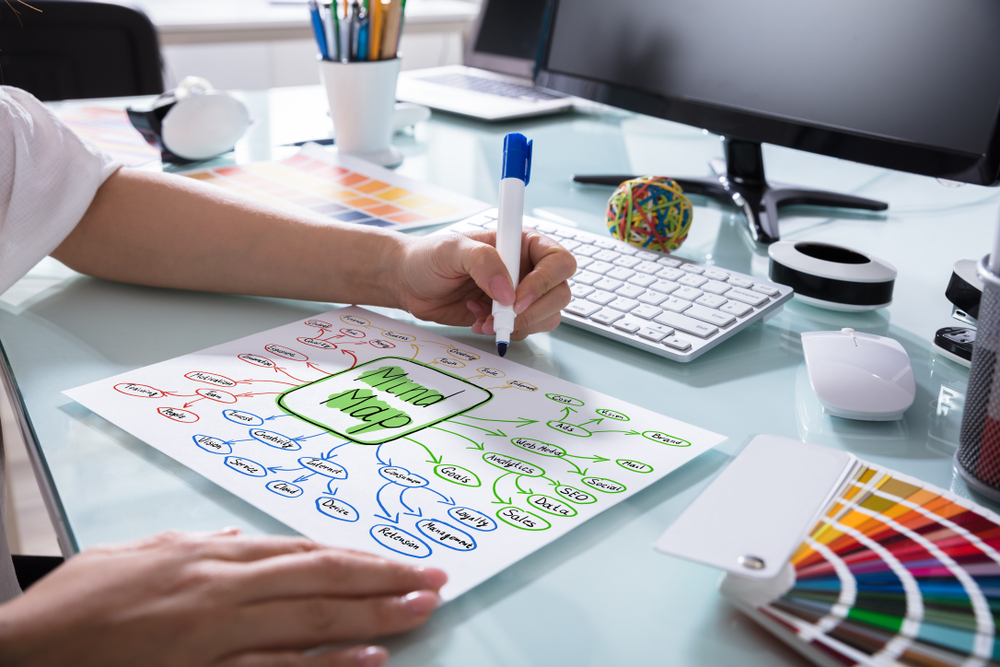 تجمع كميات كبيرة من المعلومات. 
تشجعك على حل المشاكل. 
تمنحك متعة النظر إليها.